BankExec Presentation
Team Name:
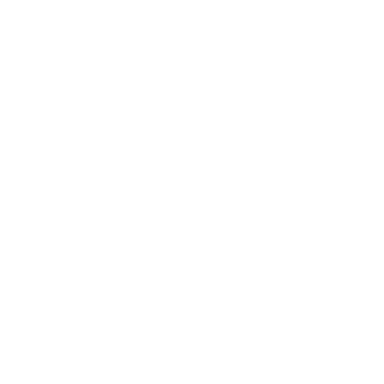 Team Members:
Bullet Point 1
Bullet Point 2
Bullet Point 3
Bullet Point 4
Bullet Point 5
Bullet Point 6
Bullet Point 7
(Graphics completely optional)